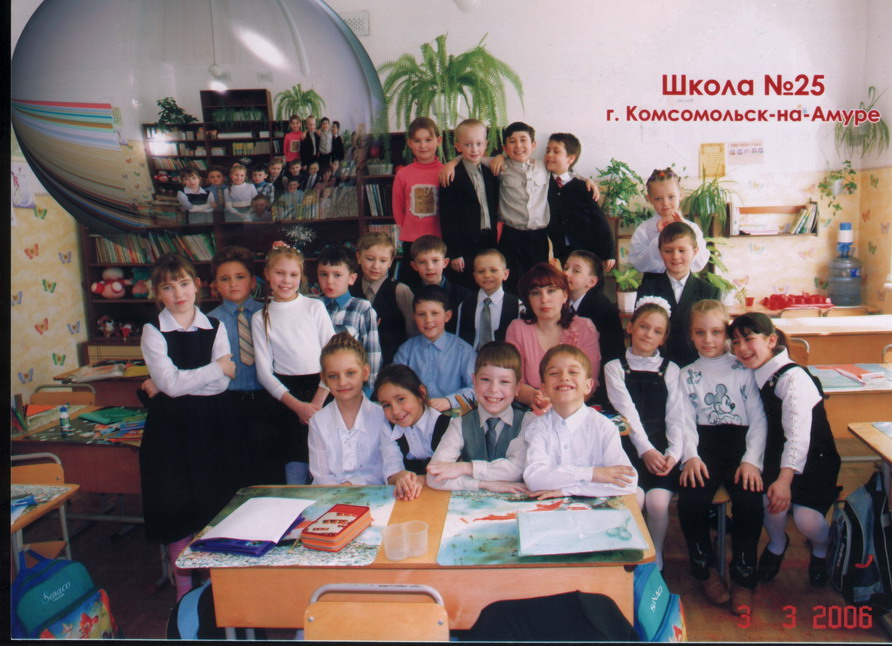 Федотова   Анжелика  Владимировна          учитель начальных классов
Педагогический стаж – 14 лет, из них по системе развивающего обучения Л.В.Занкова – 8 лет.

С 2001  по 2005 г.г. – заместитель директора по УВР 1 ступени обучения.

В 2000г. и 2004г.- проходила курсы повышения квалификации при ФНМЦ им. Л.В.Занкова в г. Москве. Выступала с материалами из опыта работы по теме: «Изучение учебных возможностей ребёнка и создание условий для его оптимального развития с использованием уровневой  диагностики по предметам  филологического цикла».

С 2006года – методист по начальному образованию городского информационно-методического Центра отдела образования  администрации г.Комсомольска-на-Амуре.